3. Vznik a počátkypedagogiky sportu
1
Počátky „sportovní edukace“
pohybové aktivity (PA) – vždy součástí edukace = základní edukační prostředek (vztah k práci a boji, …) 
první „sportovní pedagogové“ (= ten zkušenější) 
vznik sportu – sportovní edukace = tradiční oblast každé kultury = vyšší stadium rozvoje civilizace
antický svět – systematická gymnastická výchova – propojení se školou (gymnasion) + mimoškolní aktivity, vojenská výchova 
antické (nejen) olympijské hry – trenérství + lékařství 
středověk – rytířské hry + další „sporty“ = i pro „volný čas“
učitelé tance, šermu, jezdectví, …
2
Počátky „sportovně-pedagogické teorie“
Platon (427–347 př. Kr.)
význam tělesných cvičení
vztah k branné výchově
rozvoj i dívek
medicína = léčba + gymnastika = rozvoj zdraví
Aristoteles (384–322 př. Kr.) 
význam tělesných cvičení
tělesná cvičení mají předcházet intelektuálnímu rozvoji
Středověk – pokles významu TV – redukce péče o tělo Renesanční myšlení
např. François Rabelais (1494–1553) 
nový přístup k životu – sport = prostředek edukace
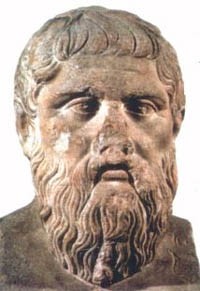 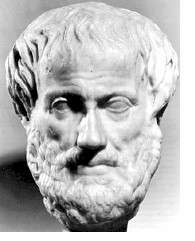 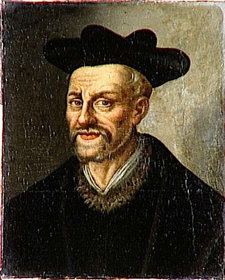 3
Počátky „sportovně-pedagogické teorie“
Jan Amos Komenský (1592–1670)
TV = součást komplexní edukace 
přínos k rozvoji školní TV
TV do všech stupňů vzdělávací soustavy
John Locke (1632–1704)
TV = prioritní význam 
TV + mravní + rozumová výchova = tři základní oblasti edukace
pojetí TV = podpora zdraví a rozvoj zdatnosti 
= předpoklad úspěšného života
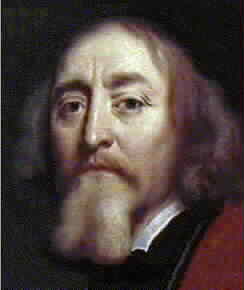 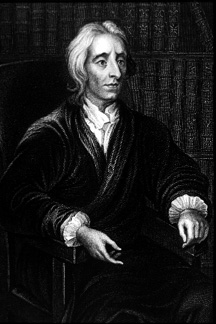 4
Počátky „sportovně-pedagogické teorie“
Jean Jacques Rousseau (1712–1778) 
význam TV v přirozeném prostředí 
v souladu s individuálními potřebami 
radostná atmosféra 
svobodná nabídka pohybových aktivit
zaměření na dítě (sportovce, klienta, studenta, …)
zrod novodobých (nejen) TV koncepcí 
Johann Christoph GuthsMuths (1759–1839)
klasik školní tělesné výchovy 
zavádění školní TV 
u nás – nejprve živelně, později povinně (1869)
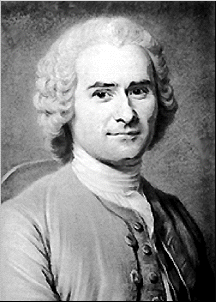 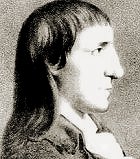 5
Rozvoj sportovní edukace
1. Novodobá národní hnutí 19. století – tělovýchova a sport = profilové aktivity: 
německé turnerství – zakladatelFriedrich Ludwig Jahn (1778– 1852)
sokolské hnutí (Tyrš, Fügner) – kulturní +edukační – důraz na prvky filozofické, morální i estetické
2. Novodobý sport = rozvoj zdraví, fyzické zdatnosti, sociálních kompetencí + morální a estetická kultivace
klubový sport (Anglie – od 2. poloviny 18. století)
„školní“ sport (Anglie, USA – od 2. poloviny 19. století)
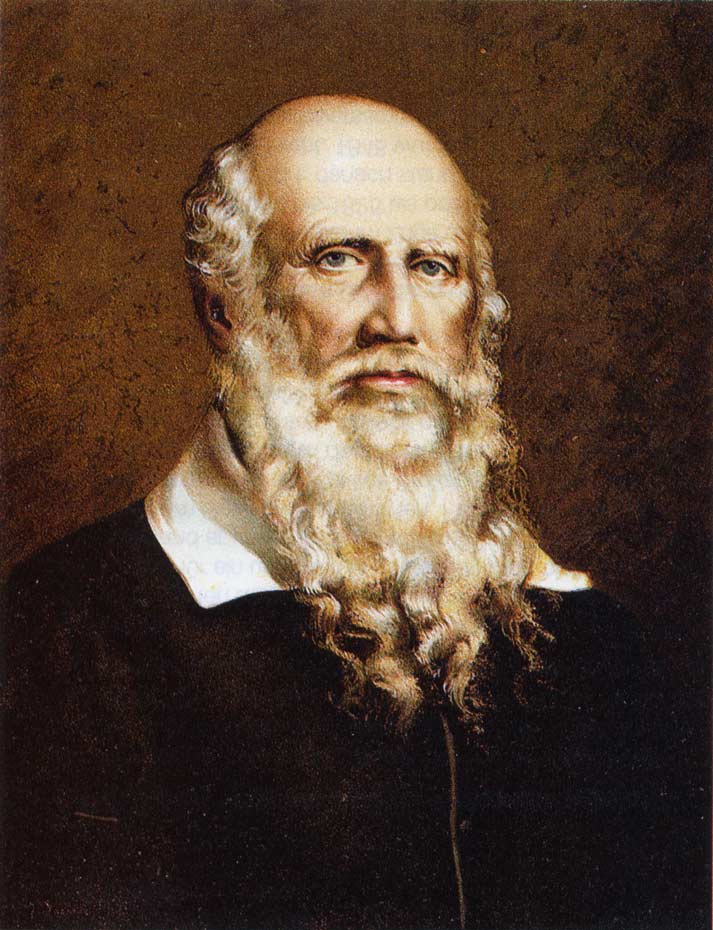 6
Miroslav Tyrš (1832–1884)
nejvýraznější postava českého kulturního života druhé poloviny 19. století 
profesor dějin umění na univerzitě v Praze 
teoretik a organizátor tělesné výchovy
1862 inicioval založení první české celonárodní masové tělovýchovné organizace Sokol
vytvořil českou tělovýchovnou soustavu 
koncipoval české tělovýchovné názvosloví
nadčasový a globální význam = požadavek  začlenění tělesné výchovy do celkového rozvoje člověka i celé společnosti
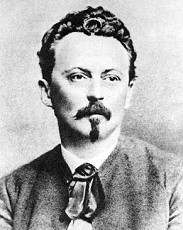 7